Отчёт Студенческого совета «Мост»
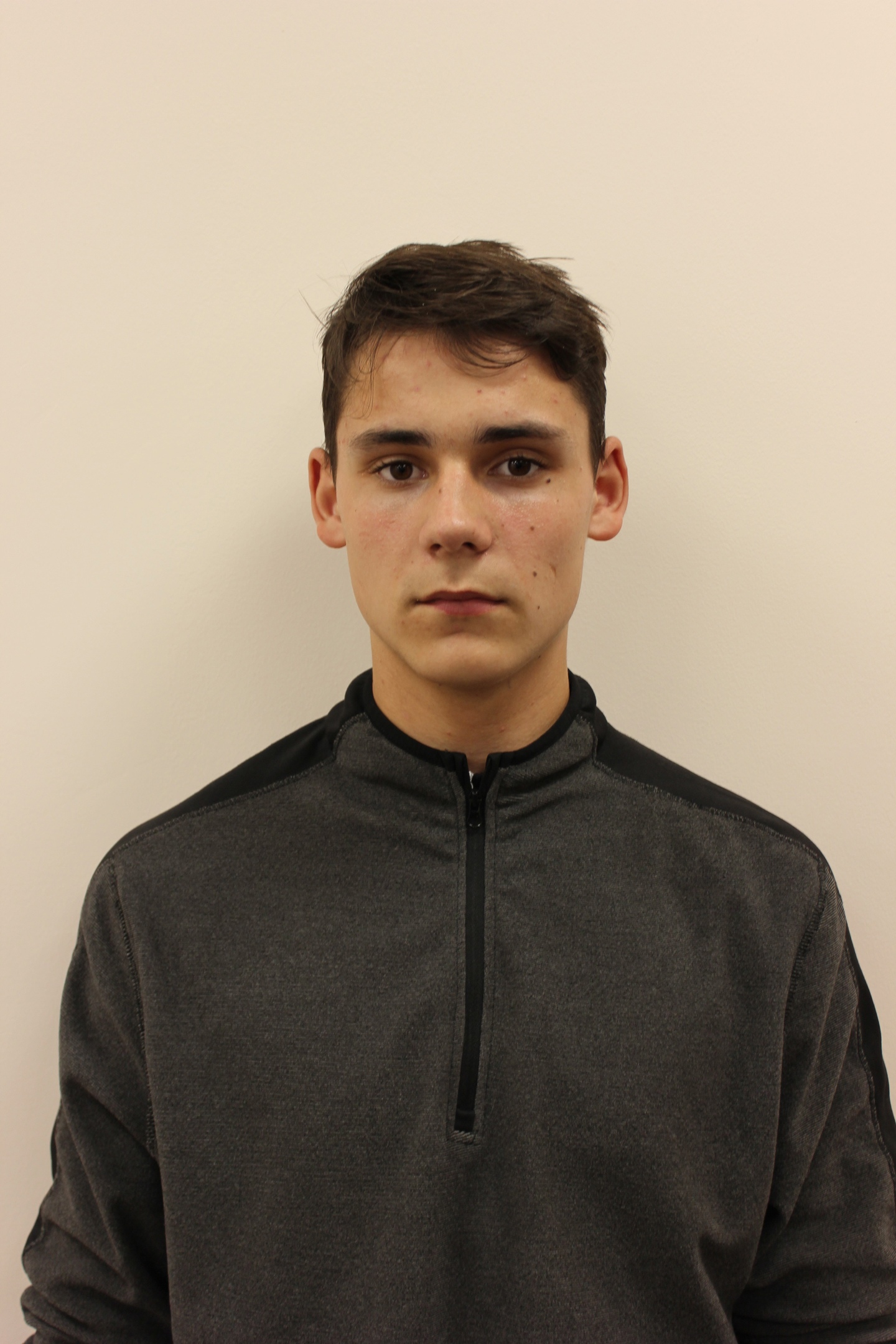 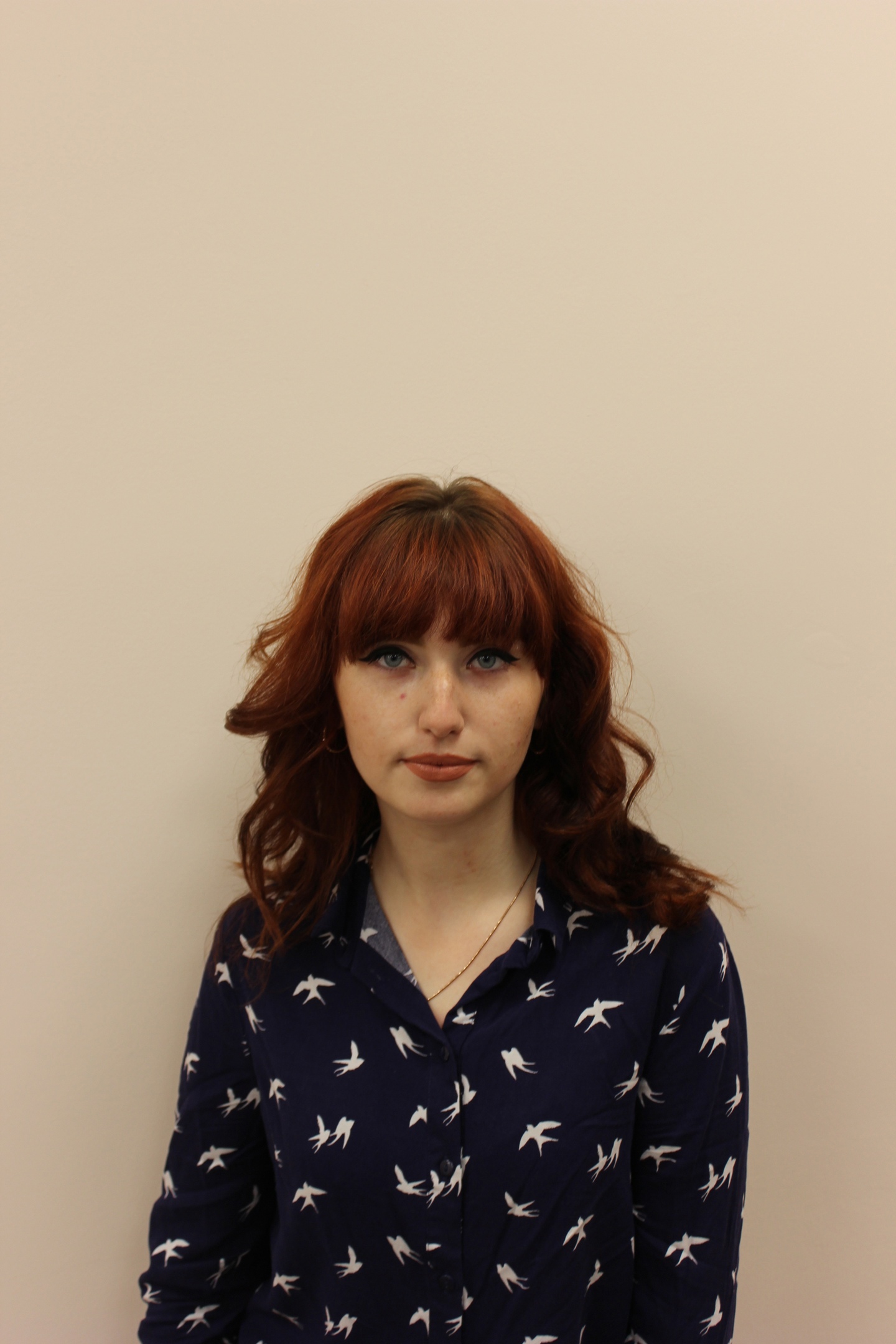 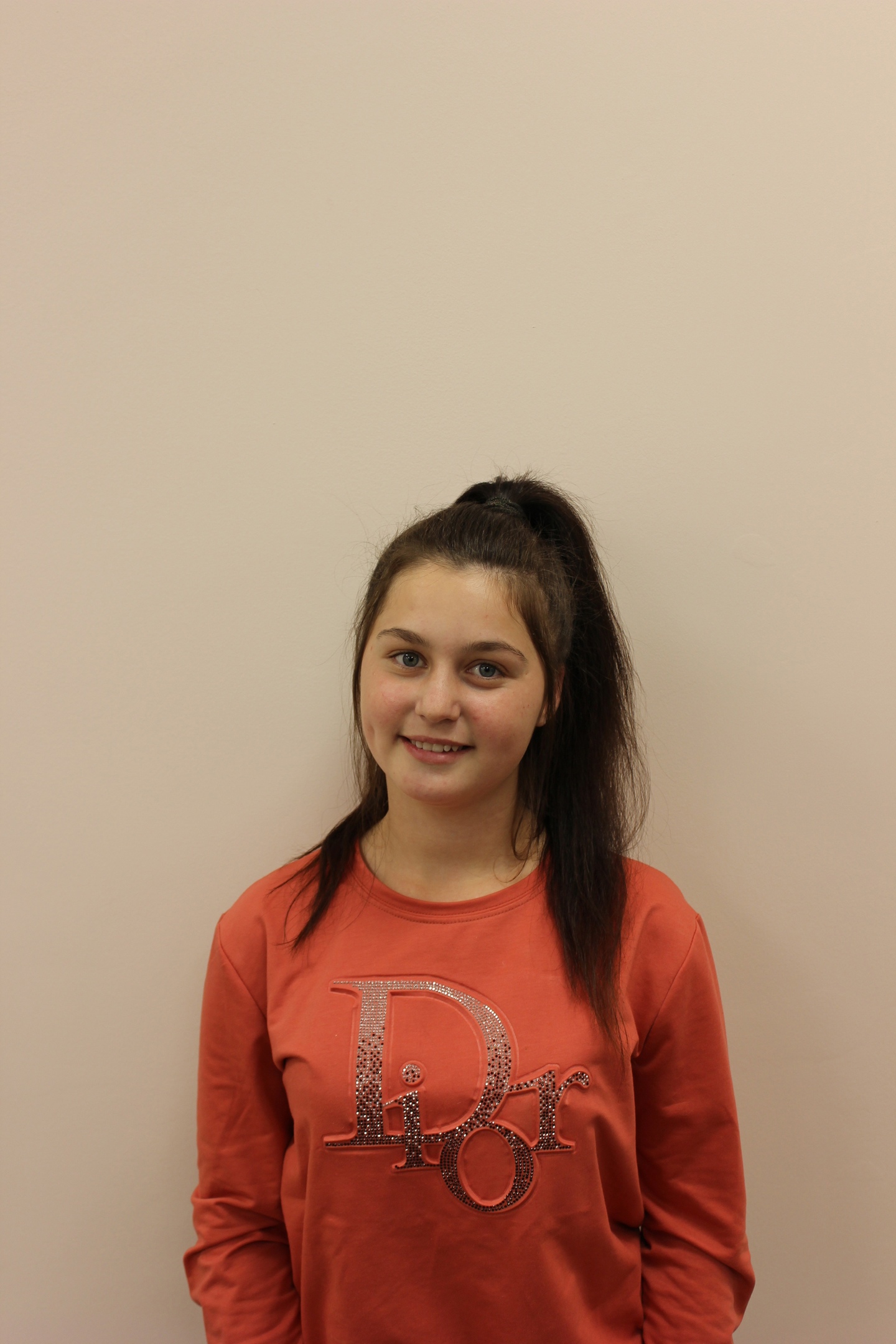 Председатель
Беляков Даниил
Секретарь
Владимирова Анна
Заместитель председателя
Демченко Ксения
1 сентября «День Знаний»
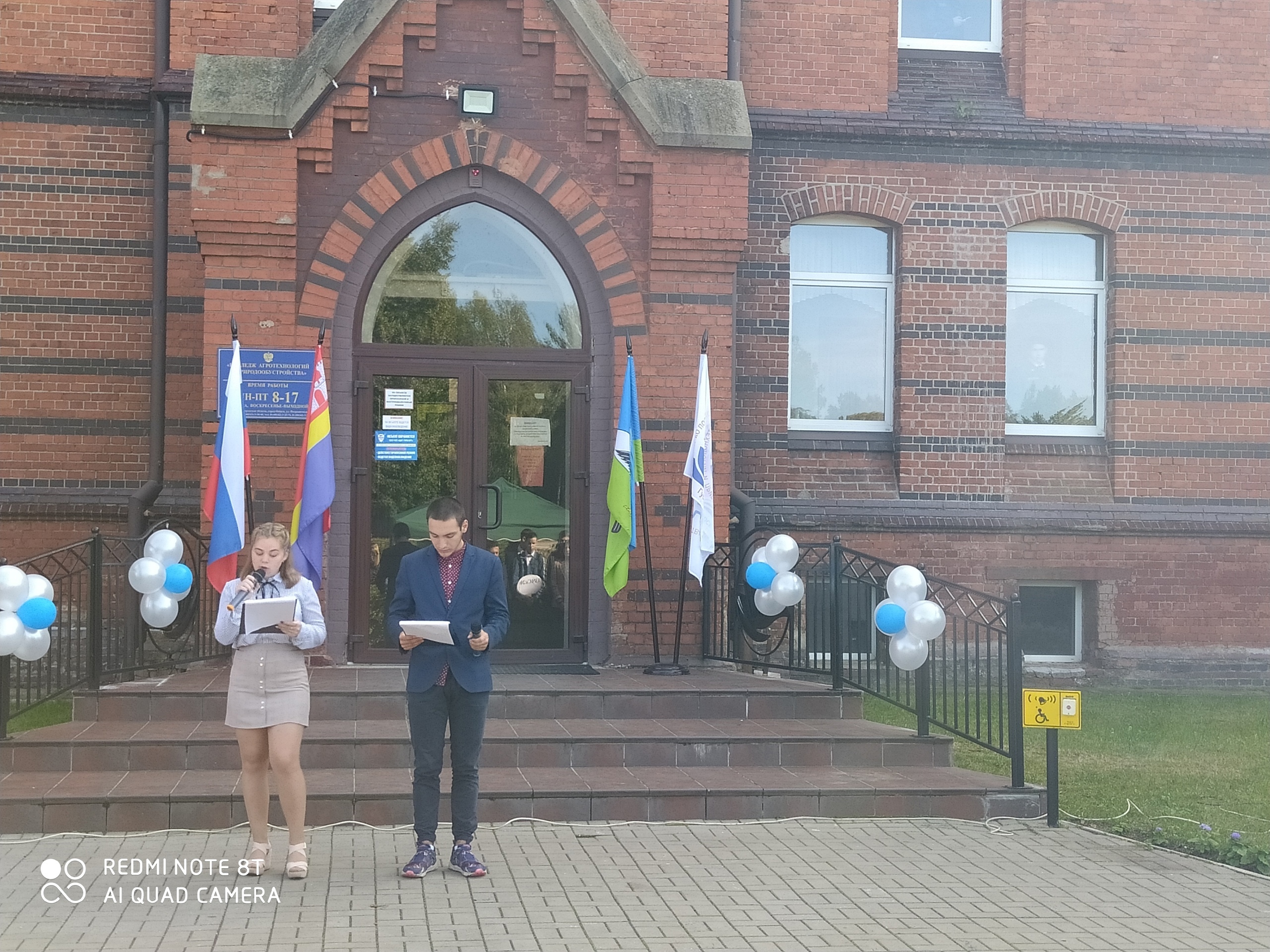 Агитация и опрос желающих вступить в студенческий совет
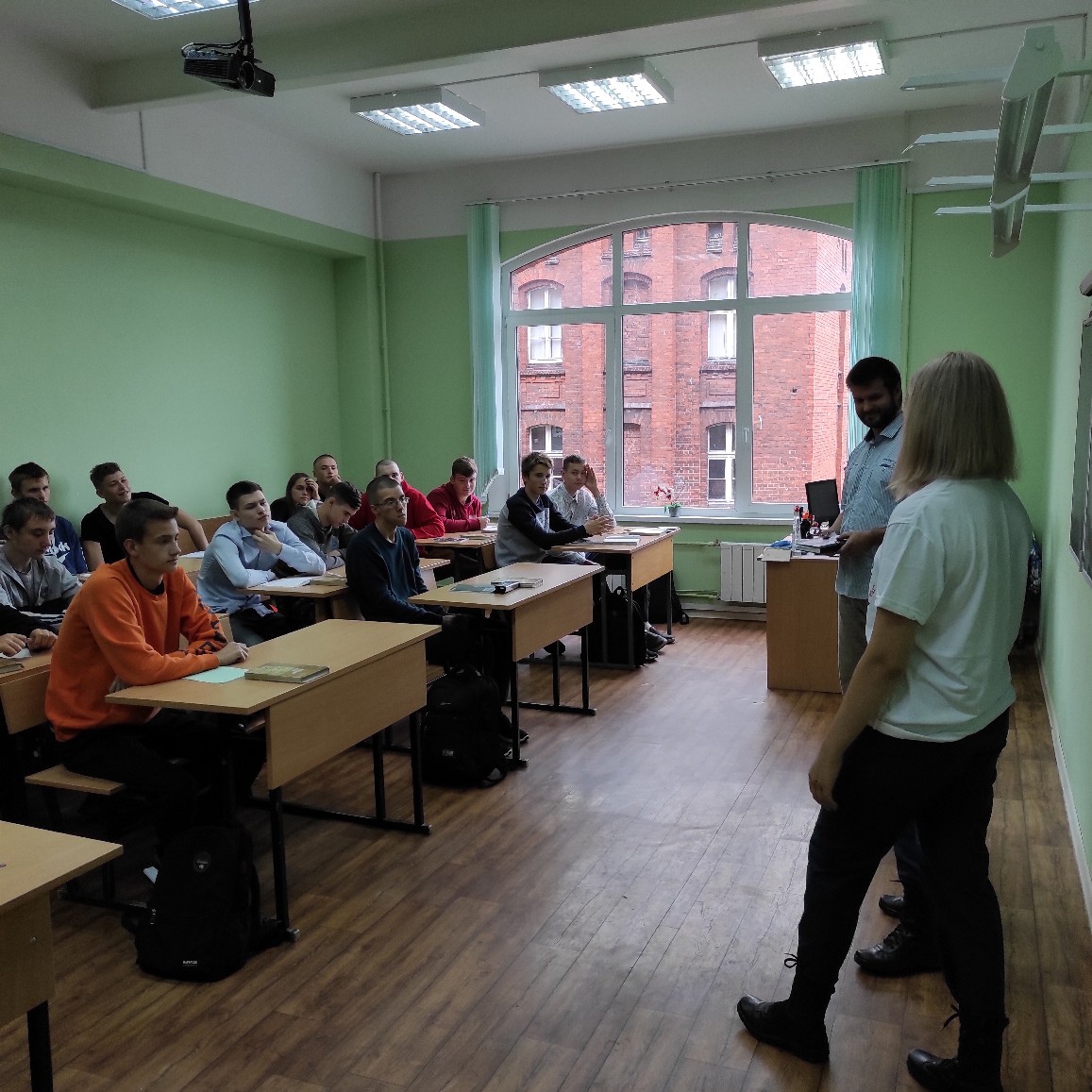 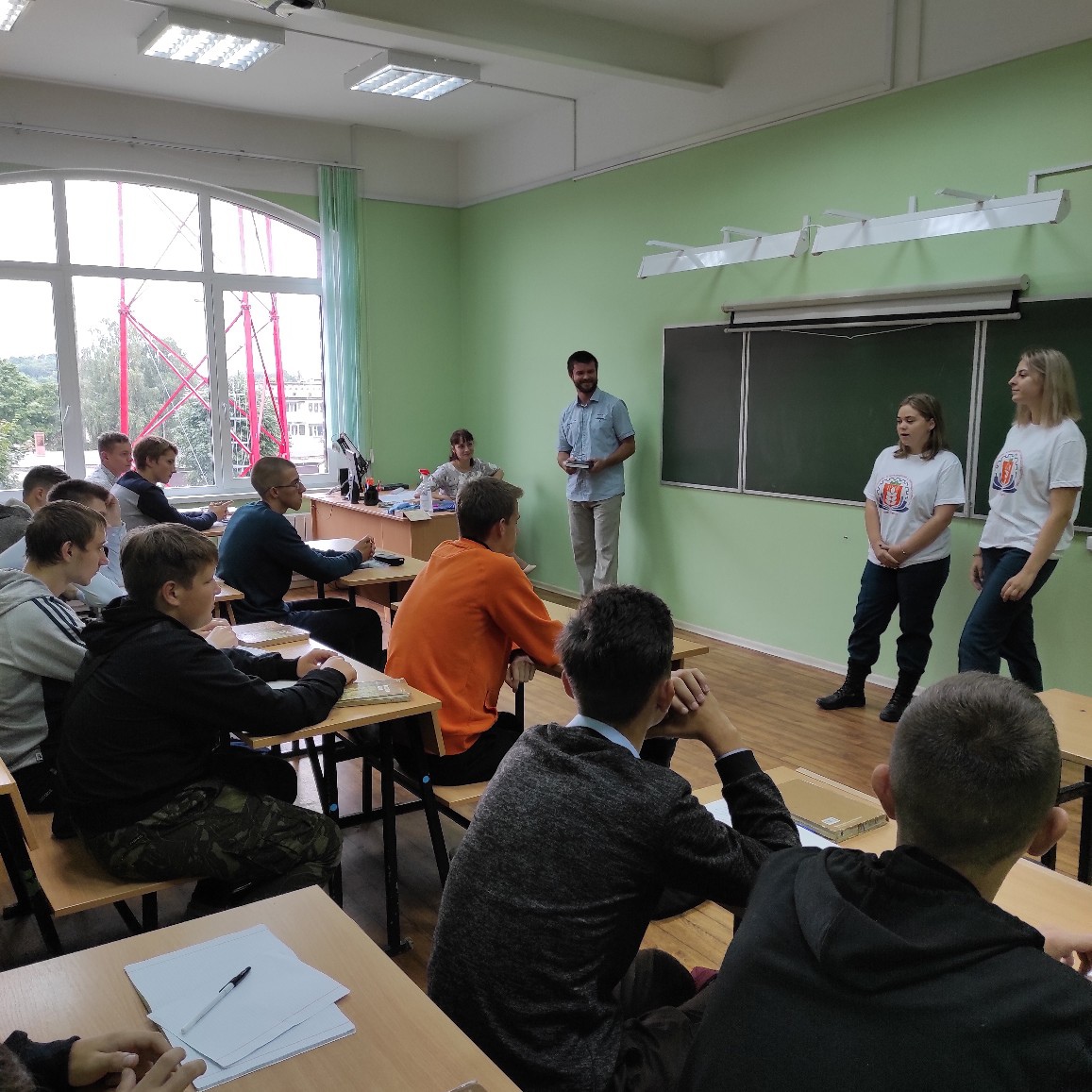 Выборы нового состава студенческого совета
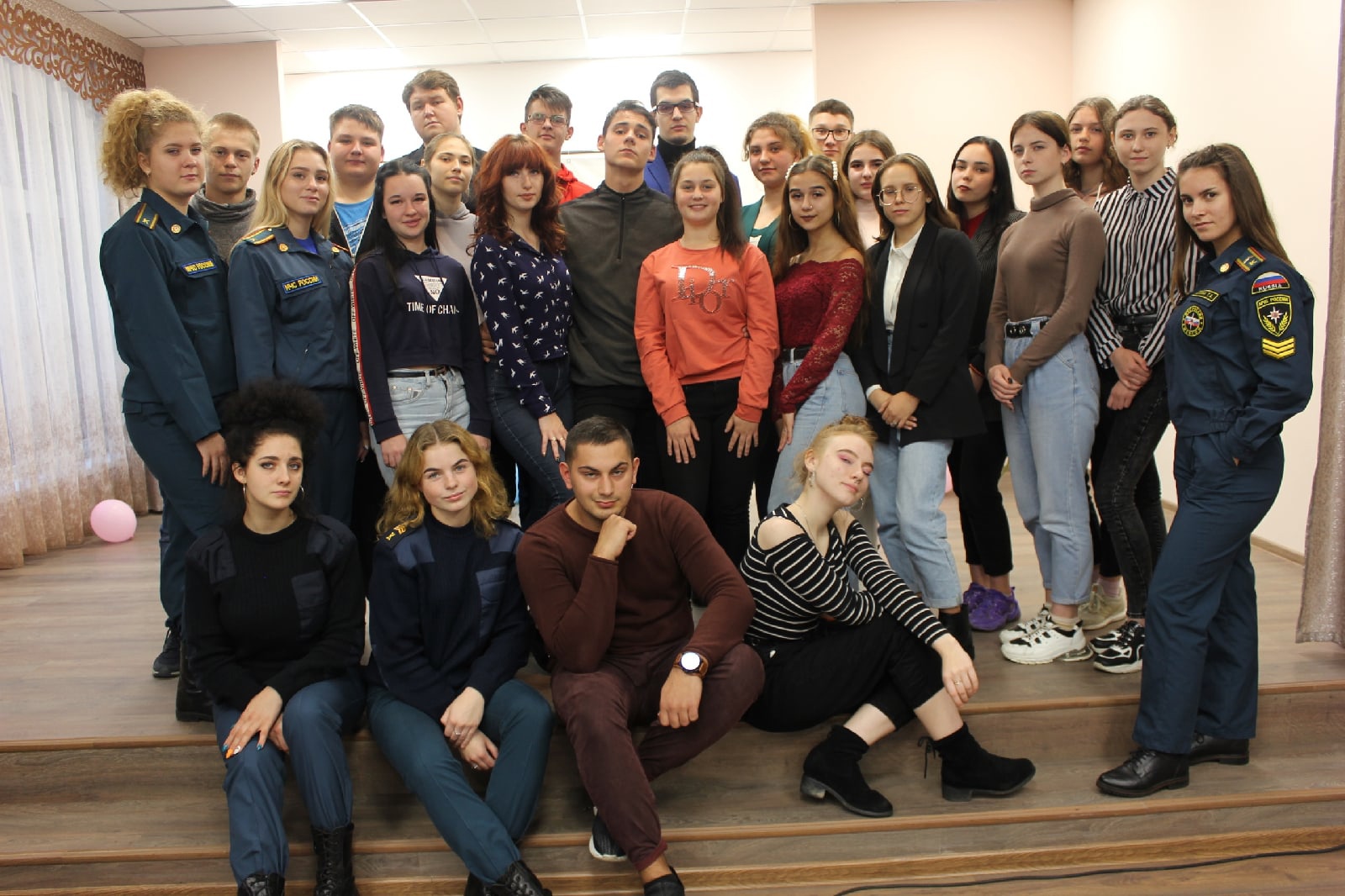 Психологические тренинги «ЛОМ»
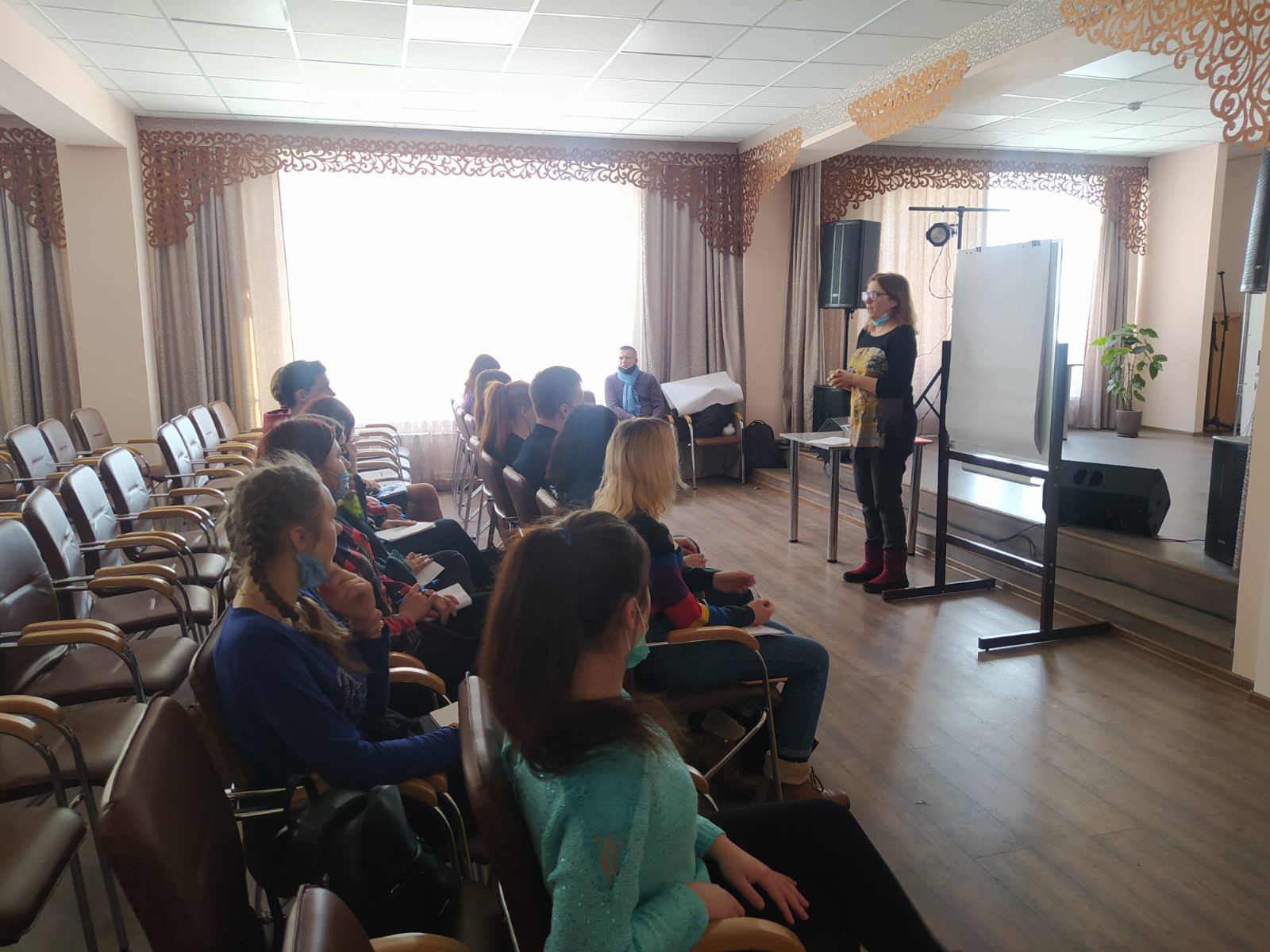 Акция «Мы за ЗОЖ»
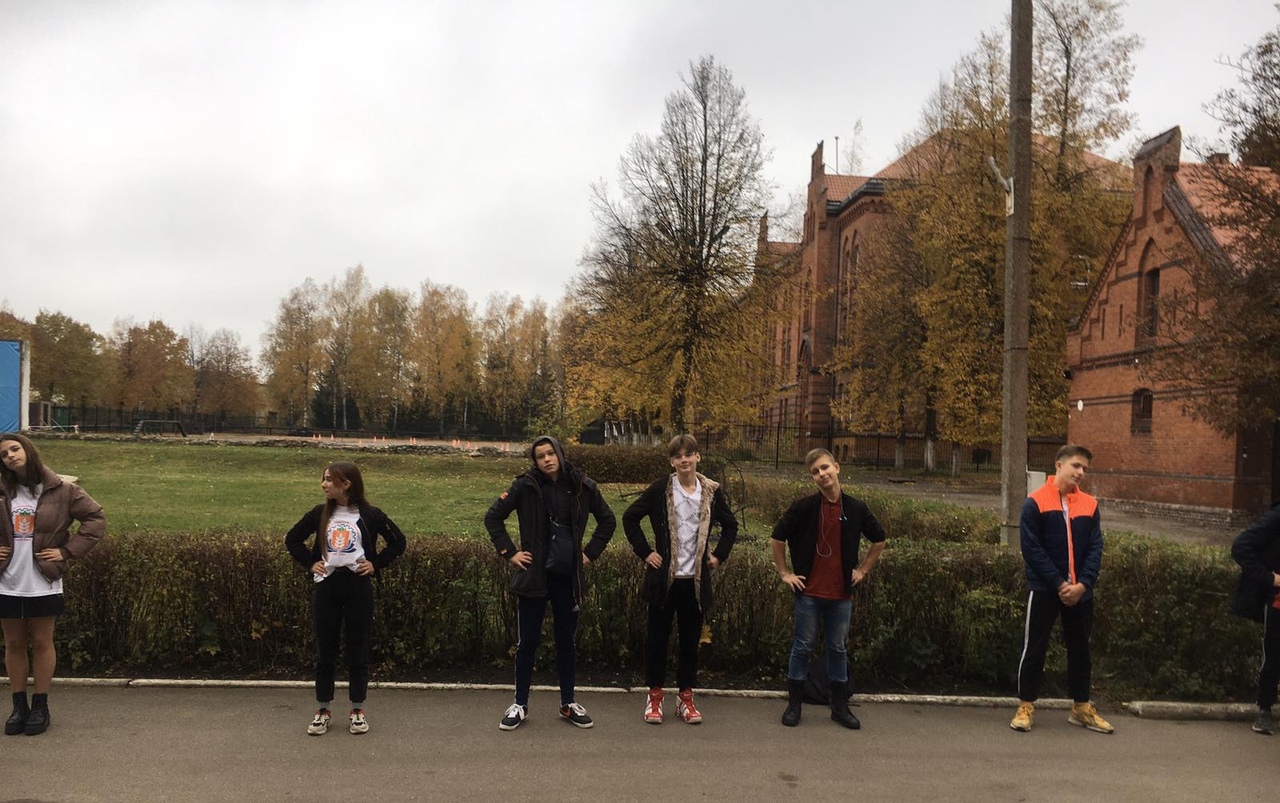 Выпускной 4ЗУ17
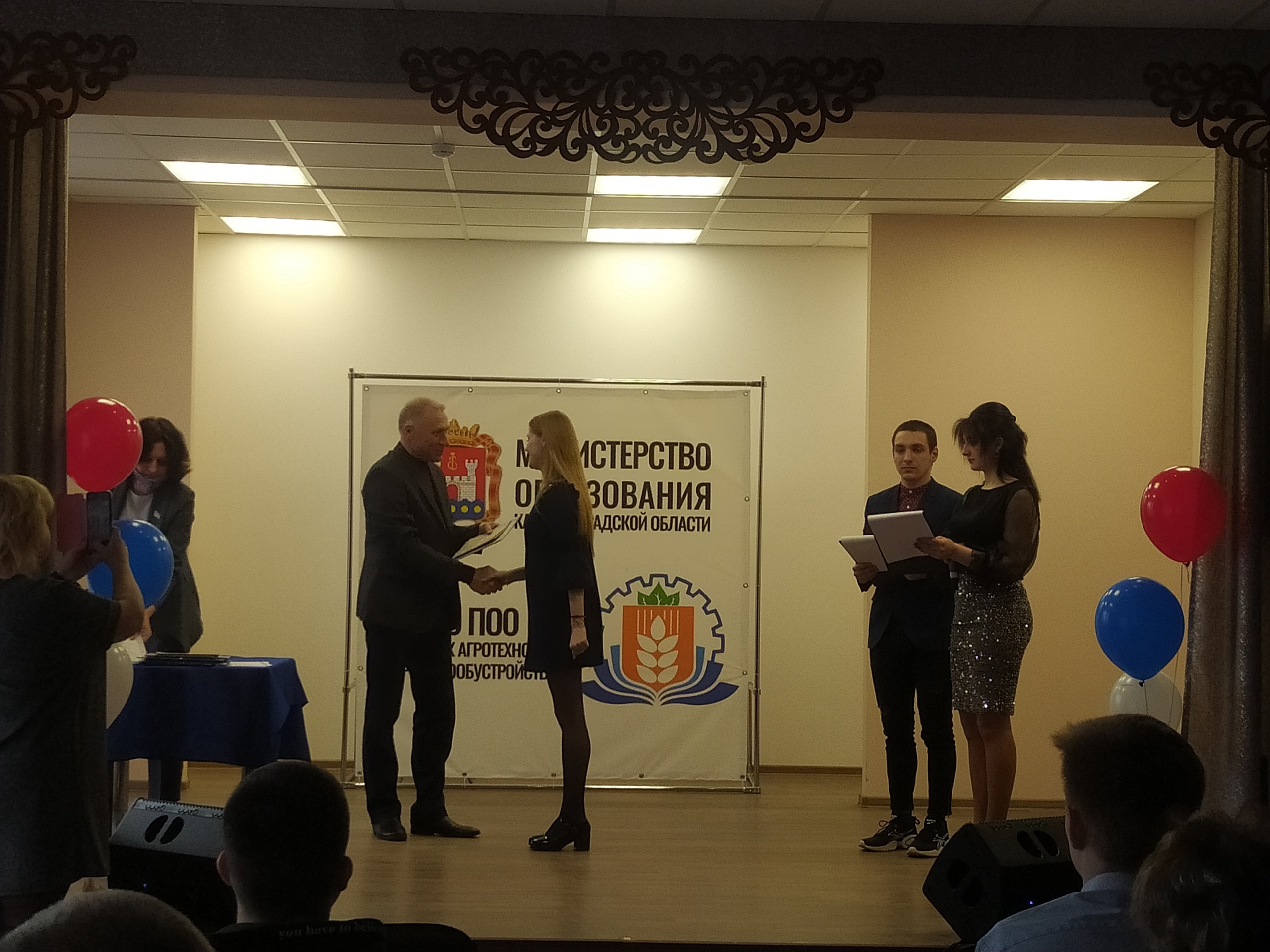 Опрос «День народного единства,»
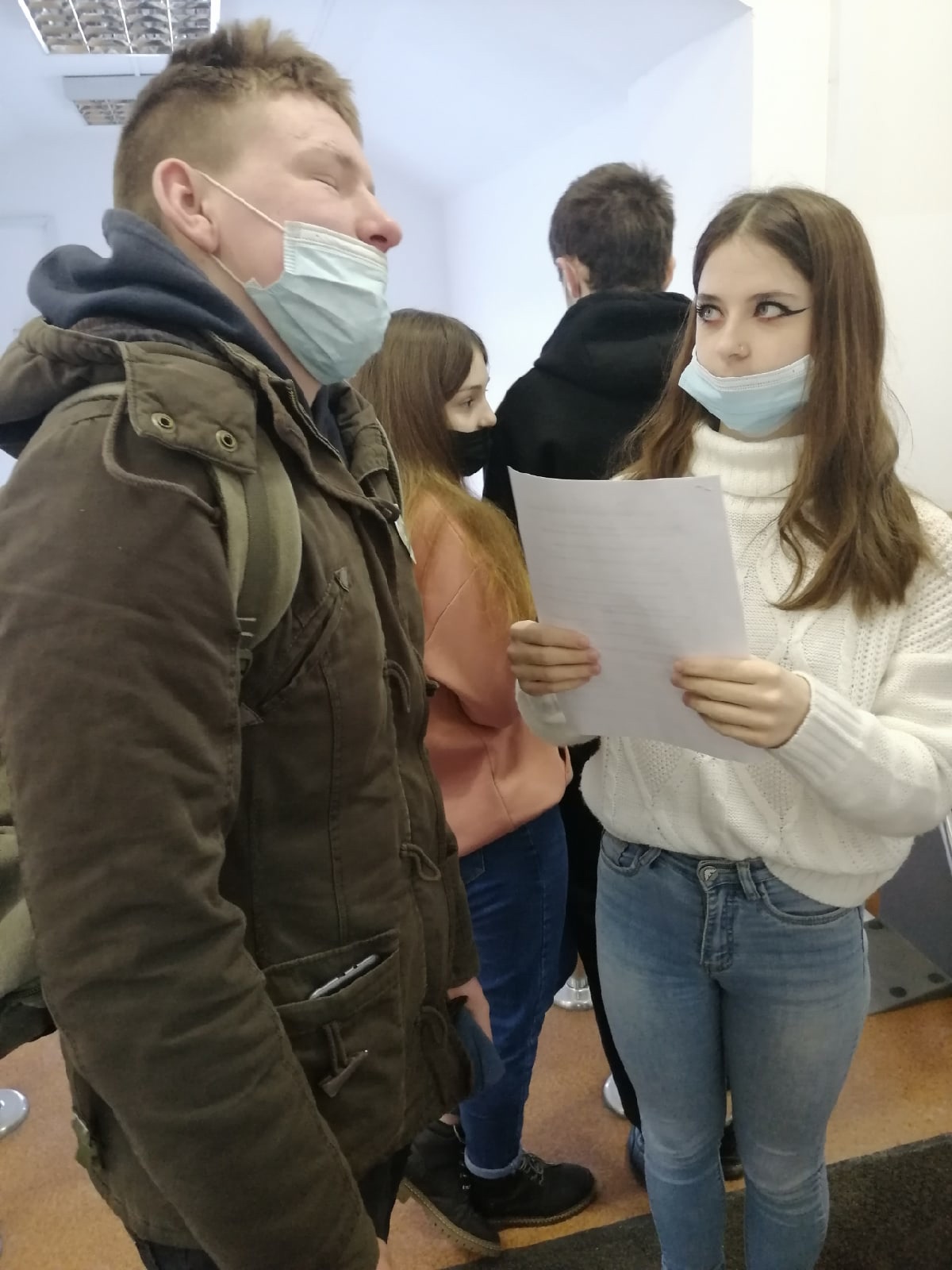 Конференция в рамках Польско-русского проекта «15 секунд глазами молодежи»
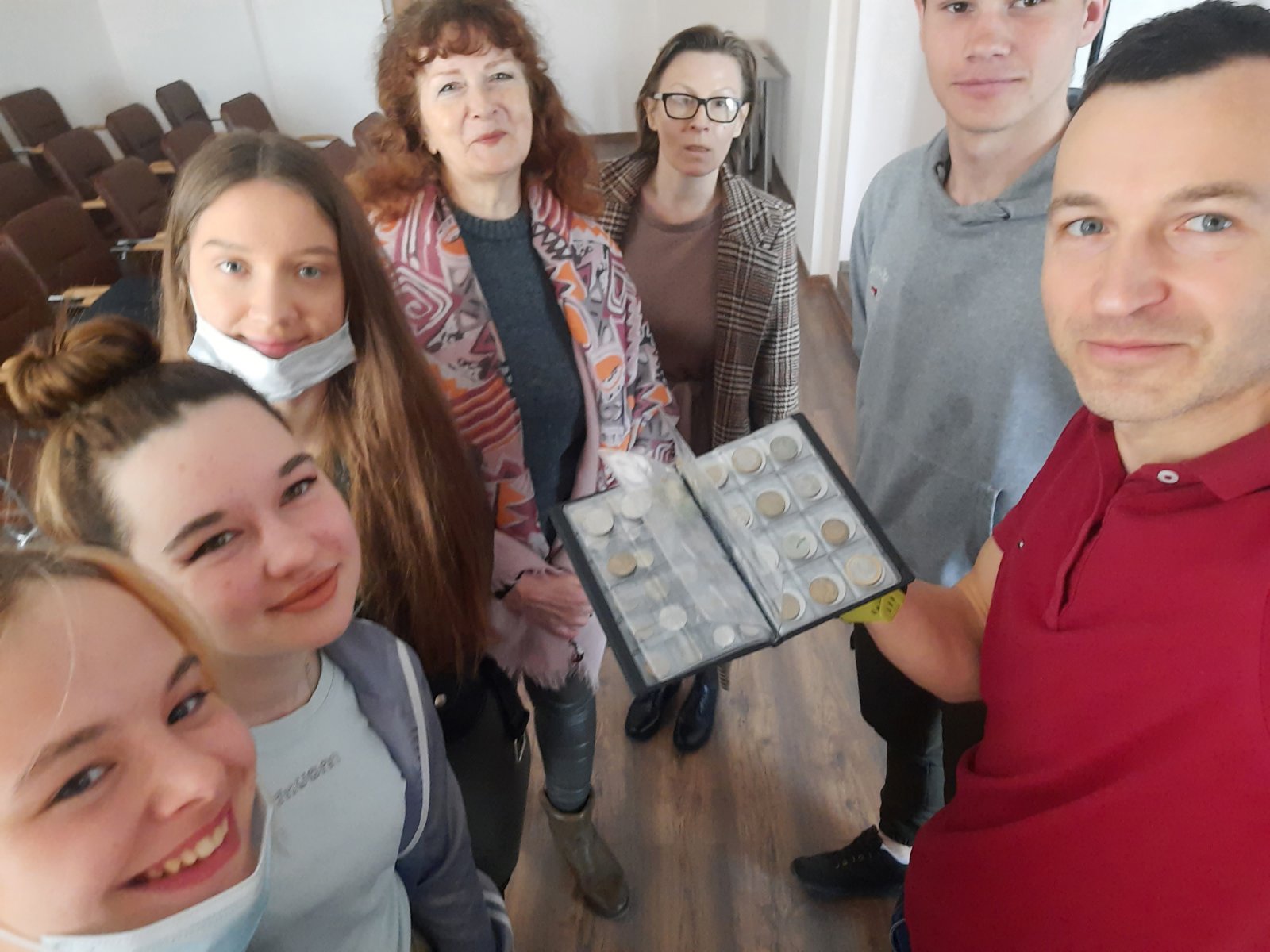 Торжественная клятва принятия присяги курсантов «ЗЧС»
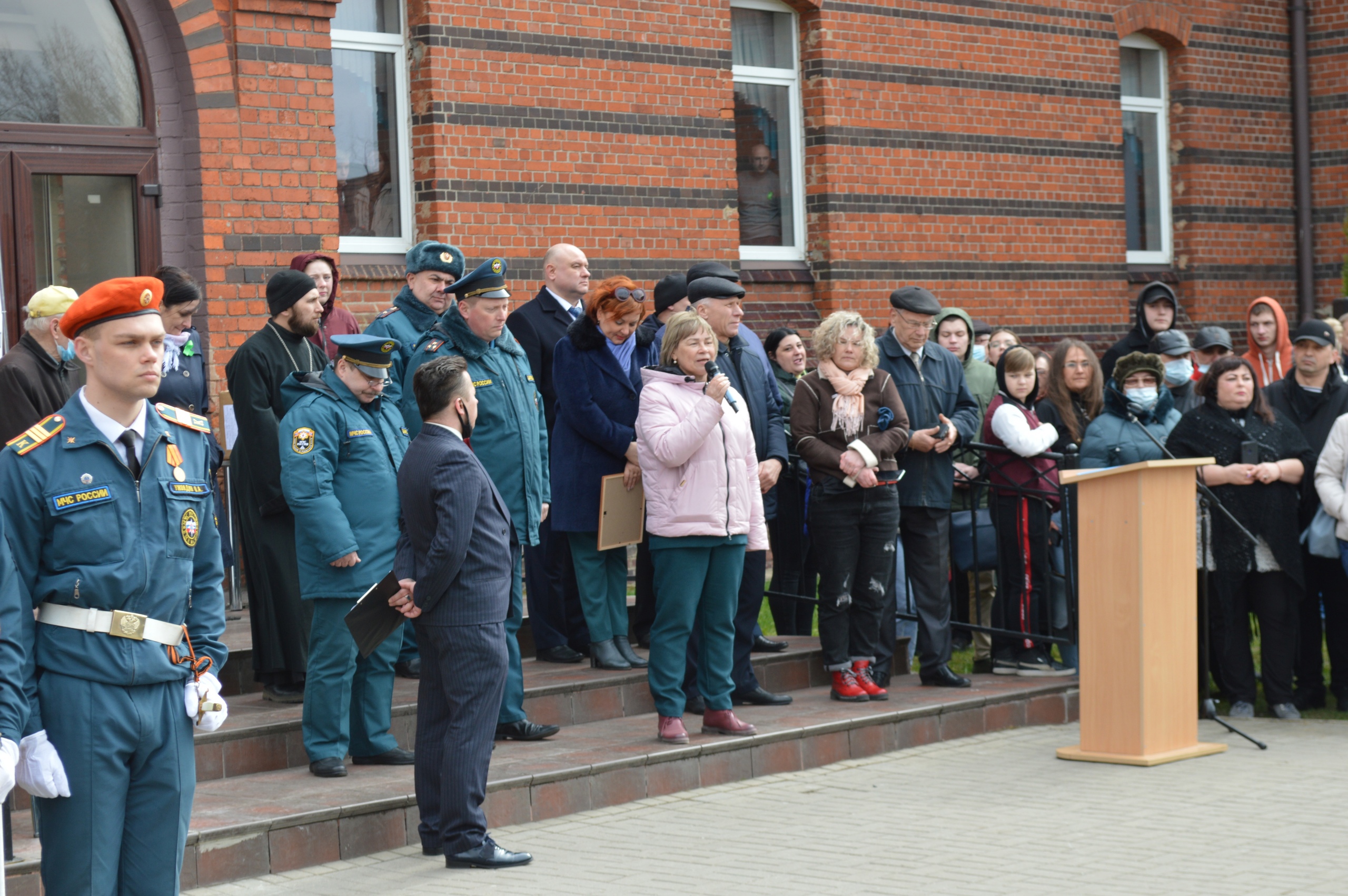 Квиз «День космонавтика»
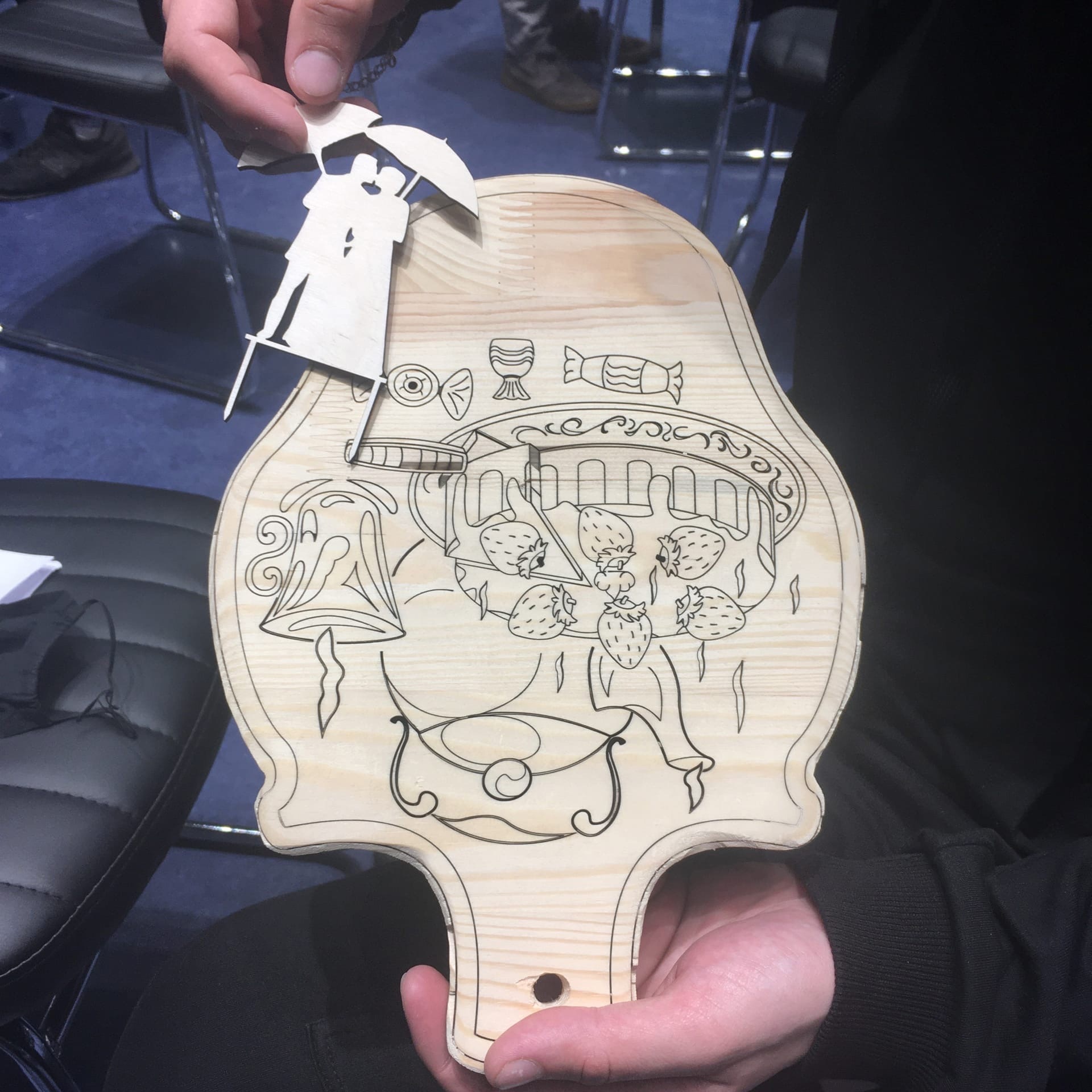 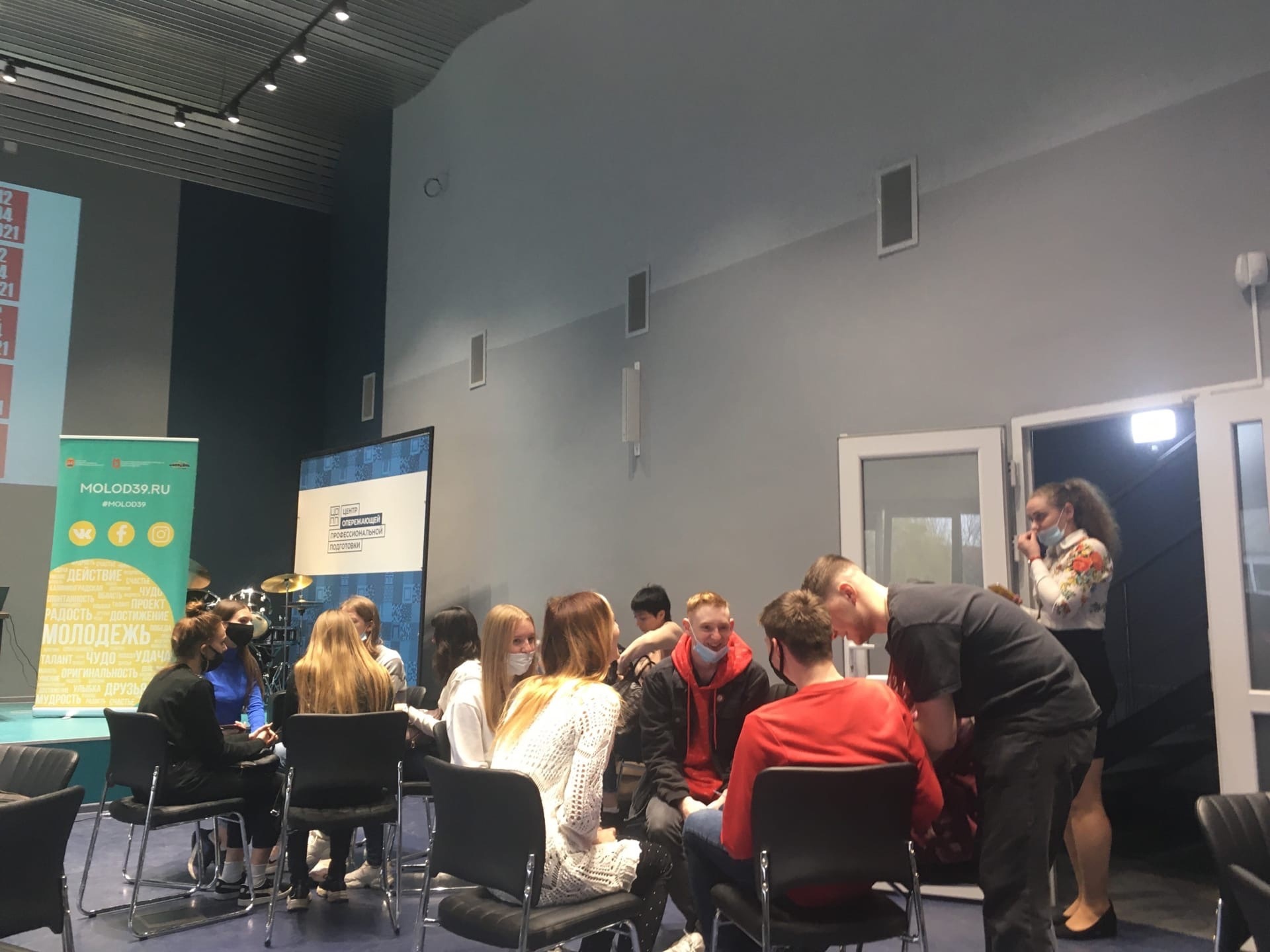 23 мая  «День памяти воина -мученика Евгения Родионова»
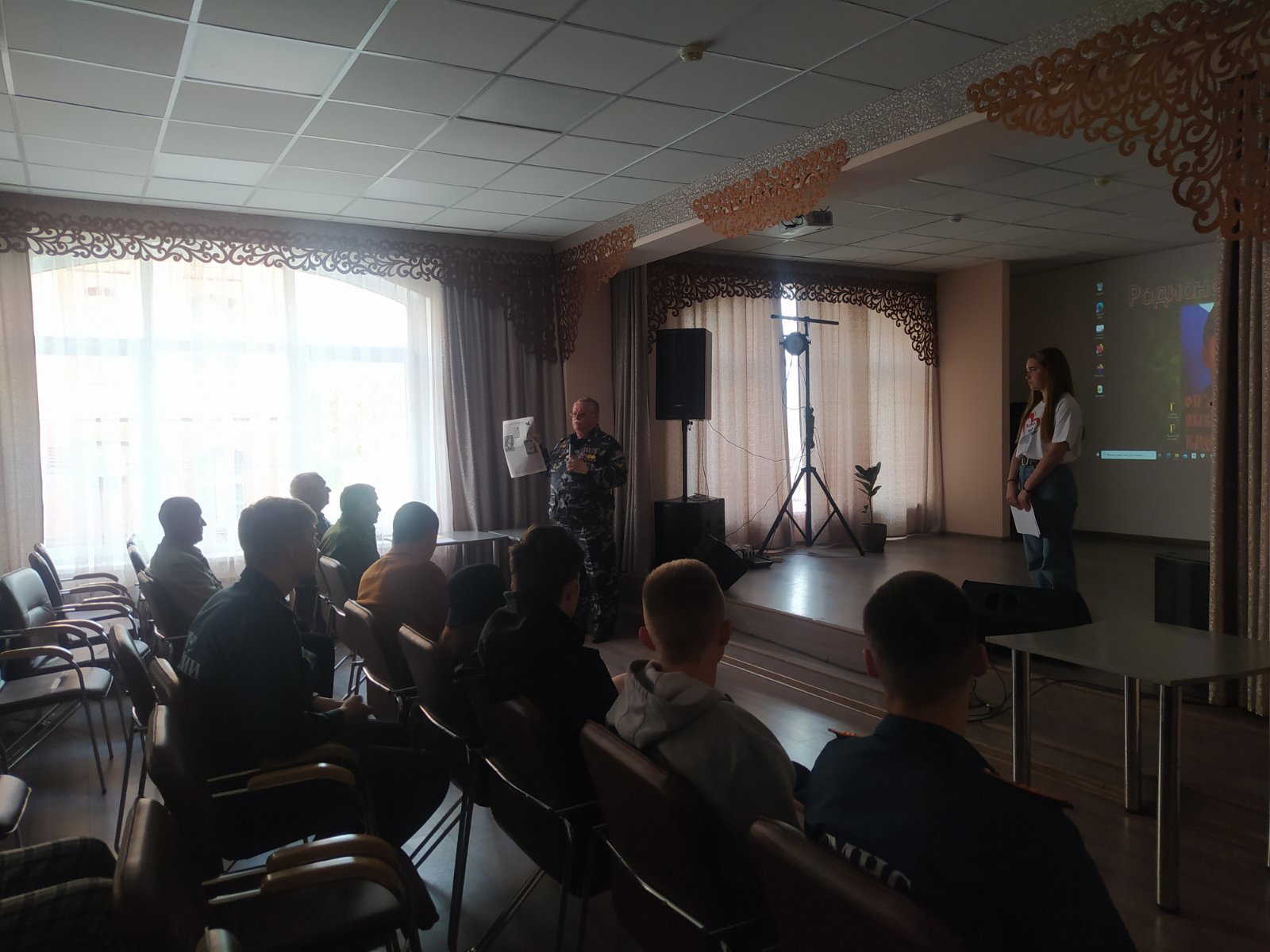 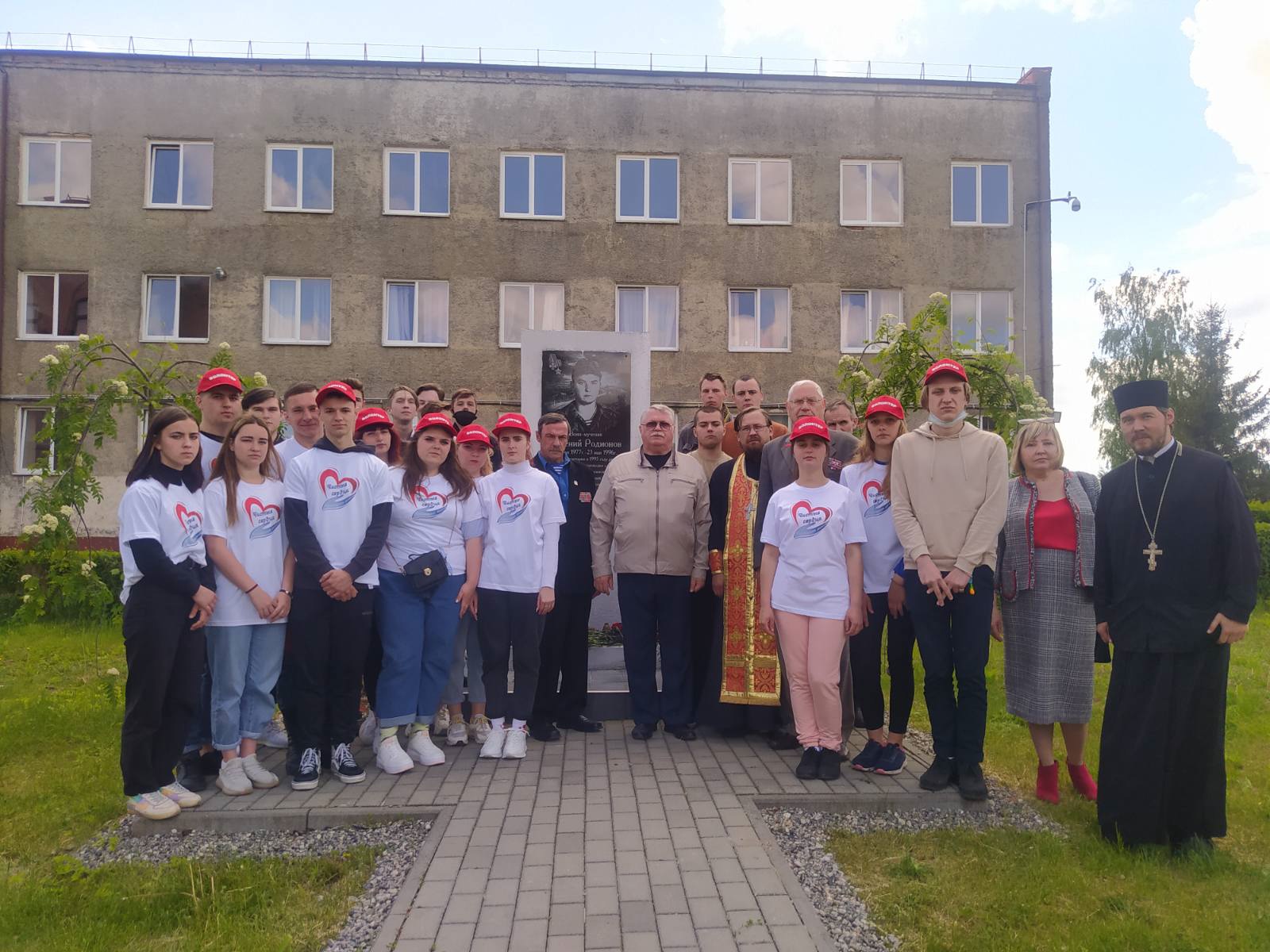 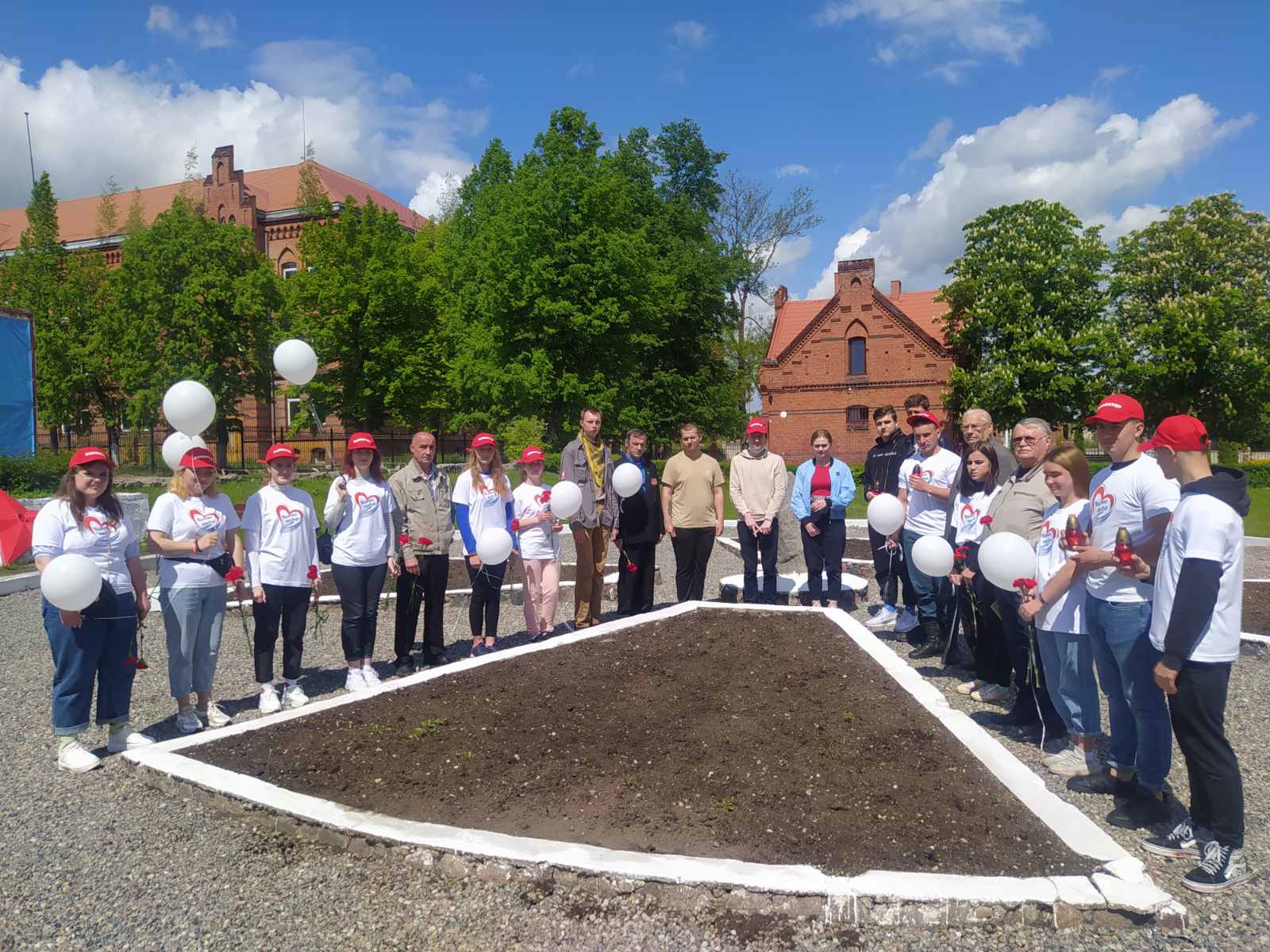 Спасибо за внимание ❣️